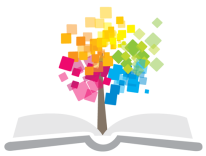 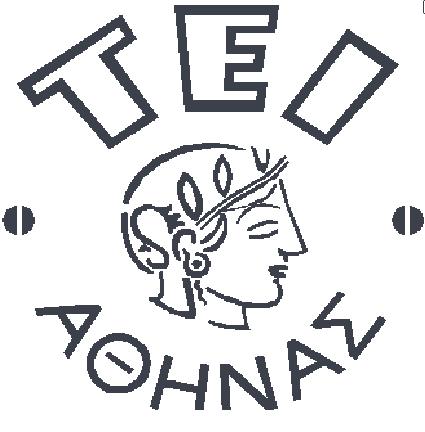 Ανοικτά Ακαδημαϊκά Μαθήματα στο ΤΕΙ Αθήνας
Ειδική Κοσμητολογία (Θ)
Ενότητα 1: Αποτελεσματικότητα Καλλυντικών Προϊόντων
Δρ. Αθανασία Βαρβαρέσου
Αναπληρώτρια Καθηγήτρια Κοσμητολογίας
Τμήμα Αισθητικής και Κοσμητολογίας
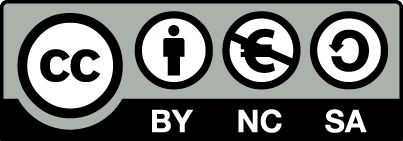 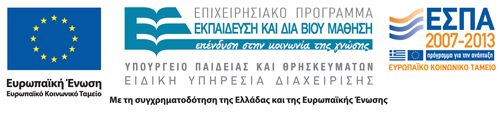 Τεχνικός φάκελος
Ποιοτική και ποσοτική σύνθεση του προϊόντος Φυσικοχημικές ιδιότητες.
Φυσικοχημικές και μικροβιολογικές προδιαγραφές.
Μέθοδος παρασκευής.
Έλέγχος ασφάλειας.
Έλέγχος αποτελεσματικότητας (Ισχυρισμός Δράσης Kαλλυντικού Προϊόντος, Cosmetic Claim).
1
Ισχυρισμός δράσης καλλυντικού προϊόντος
Όταν τα δραστικά συστατικά είναι χρώματα ή επιφανειοδραστικές ουσίες δεν απαιτούνται ιδιαίτερες μελέτες που να καταδεικνύουν τη δράση.
(Σαμπουάν, χρώματα).
Ισχυρισμοί Συστατικών, Ιngredients Claim) του τύπου ότι το προϊόν «περιέχει αντιοξειδωτικές ουσίες» ή «περιέχει βιταμίνες» κτ.λ. δεν απαιτείται να περιέχονται στο φάκελο μελέτες και πειραματικά πρωτόκολλα αλλά αρκεί αναφορά της βιβλιογραφίας που καταδεικνύει τις ιδιότητες των συγκεκριμένων συστατικών (Ισχυρισμός Συστατικών).
2
Επισήμανση - Ετικέτα
Βάρος ή όγκος.
Οδηγίες χρήσης και ιδιαίτερες προφυλάξεις για ορισμένα.
Κατάλογος συστατικών κατά φθίνουσα.
Η χρονική περίοδος μετά το άνοιγμα για ορισμένα (PAO).
Ονομα, εταιρική επωνυμία, επικοινωνία.
Ισχυρισμός δράσης.
3
Μέθοδοι για τον ισχυρισμό δράσης
Μη επεμβατικές.
Επεμβατικές (όχι συχνά).
Οι μη επεμβατικές:
Βιοφυσικές μετρήσεις παραμέτρων δέρματος και 
Απεικονιστικές.
4
Διεξαγωγή μελετών αποτελεσματικότητας 1/4
Αποσαφήνιση της παραμέτρου που μεταβάλλεται με τη χρήση του προϊόντος π.χ. σμήγμα.
Ποσοτικοποίηση-μέτρηση της μεταβολής π.χ. μονάδες μέτρησης, ποσοστό μεταβολής.
Αξιοπιστία της μεθόδου μέτρησης.
5
Διεξαγωγή μελετών αποτελεσματικότητας 2/4
Ο αριθμός δείγματος να είναι πάνω από είκοσι για να ληφθούν στατιστικά αξιόλογα αποτελέσματα. Επειδή τα αποτελέσματα της δράσης των καλλυντικών είναι μικρά απαιτείται αυστηρή στατιστική επεξεργασία.
Οι εθελοντές να ενημερωθούν αναλυτικά για τους σκοπούς της μελέτης.
Ακολουθούνται με σχολαστικότητα οι κανόνες που εξασφαλίζουν την ομοιομορφία της μελέτης ποσότητα εφαρμογής, χρόνος εφαρμογής κ.τ.λ.
6
Διεξαγωγή μελετών αποτελεσματικότητας 3/4
Η μεθοδολογία μπορεί να είναι: 
Οργανολογική και 
Αισθητήρια.
Η οργανολογική μπορεί να είναι in vivo, in vitro, ex vivo.
Αισθητήρια: Αυτοαξιολόγηση ή αξιολόγηση από επαγγελματίες της υγείας.
7
Διεξαγωγή μελετών αποτελεσματικότητας 4/4
In vivo μελέτες.
Όχι σε ζώα (μόνο εθελοντές) για το τελικό καλλυντικό προϊόν.
Οργανολογική ή αισθητήρια.
8
Στοιχεία που πρέπει να εμφανίζονται στο πρωτόκολλο 1/2
Γενικές πληροφορίες: Σκοπός, προϊόν, διαδικασία, διαχείριση αποτελεσμάτων, εξοπλισμός και αντιδραστήρια.
Προϊόν: Τύπος προϊόντος, ποσότητες εφαρμογής, προϊόν για σύγκριση (reference product). Ημερομηνίες παραγωγής, συνθήκες αποθήκευσης. Μετά τη μελέτη φυλάγονται τα προϊόντα για έξι μήνες.
9
Στοιχεία που πρέπει να εμφανίζονται στο πρωτόκολλο 2/2
Διαδικασία: Χρόνος, εποχή και τόπος.
Διαχείριση αποτελεσμάτων π.χ. ερωτηματολόγια.
Εξοπλισμός και αντιδραστήρια: Περιγραφή και αναφορά της προέλευσης μηχανημάτων και αντιδραστηρίων και συνθήκες χρήσης.
10
Ειδικές πληροφορίες 1/3
Αξιολόγηση σε εθελοντές.
Προϊόν: (ασφάλεια χρήσης).
Εθελοντές: Αποκλείονται αυτοί που δεν πληρούν κάποια δερματολογικά κριτήρια.
Mεθοδολογία: Πειραματικός σχεδιασμός (Απλή, διπλή, μάρτυρας).
Στις οργανολογικές αναφέρονται οι: περιβαντολλογικές συνθήκες, εξοπλισμός, βιβλιογραφία.
Παράμετροι π.χ. ενυδάτωση της κερατίνης.
11
Ειδικές πληροφορίες 2/3
Mέθοδοι και συσχέτιση μεθόδων.
Αν χρησιμοποιούνται καταναλωτές μπορεί να διατίθενται τα τηλέφωνα επικοινωνίας.
Στην αισθητήρια αξιολόγηση αναφέρονται τα ερωτηματολόγια που χρησιμοποιήθηκαν καθώς και οι κλινικές παράμετροι (πχ μείωση μαύρων κύκλων στην περικογχική περιοχή).
12
Ειδικές πληροφορίες 3/3
Εκτίμηση της εποχής του χρόνου χειμώνας ή καλοκαίρι και πιθανή επίδραση στις μετρήσεις.
Εκτίμηση άλλων εξωγενών παραγόντων που μπορεί να επηρεάζουν την κατάσταση του δέρματος π.χ διατροφή, κάπνισμα, λήψη φαρμάκων, κατανάλωση αλκοόλ.
13
Τέλος Ενότητας
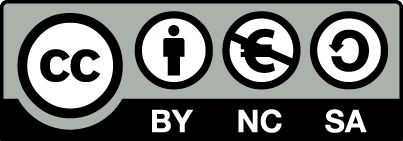 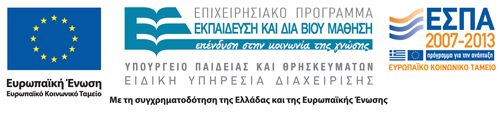 Σημειώματα
Σημείωμα Αναφοράς
Copyright Τεχνολογικό Εκπαιδευτικό Ίδρυμα Αθήνας, Αθανασία Βαρβαρέσου 2014. Αθανασία Βαρβαρέσου . «Ειδική Κοσμητολογία (Θ). Ενότητα 1: Αποτελεσματικότητα Καλλυντικών Προϊόντων». Έκδοση: 1.0. Αθήνα 2014. Διαθέσιμο από τη δικτυακή διεύθυνση: ocp.teiath.gr.
Σημείωμα Αδειοδότησης
Το παρόν υλικό διατίθεται με τους όρους της άδειας χρήσης Creative Commons Αναφορά, Μη Εμπορική Χρήση Παρόμοια Διανομή 4.0 [1] ή μεταγενέστερη, Διεθνής Έκδοση.   Εξαιρούνται τα αυτοτελή έργα τρίτων π.χ. φωτογραφίες, διαγράμματα κ.λ.π., τα οποία εμπεριέχονται σε αυτό. Οι όροι χρήσης των έργων τρίτων επεξηγούνται στη διαφάνεια  «Επεξήγηση όρων χρήσης έργων τρίτων». 
Τα έργα για τα οποία έχει ζητηθεί άδεια  αναφέρονται στο «Σημείωμα  Χρήσης Έργων Τρίτων».
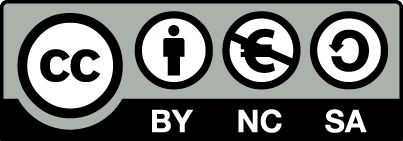 [1] http://creativecommons.org/licenses/by-nc-sa/4.0/ 
Ως Μη Εμπορική ορίζεται η χρήση:
που δεν περιλαμβάνει άμεσο ή έμμεσο οικονομικό όφελος από την χρήση του έργου, για το διανομέα του έργου και αδειοδόχο
που δεν περιλαμβάνει οικονομική συναλλαγή ως προϋπόθεση για τη χρήση ή πρόσβαση στο έργο
που δεν προσπορίζει στο διανομέα του έργου και αδειοδόχο έμμεσο οικονομικό όφελος (π.χ. διαφημίσεις) από την προβολή του έργου σε διαδικτυακό τόπο
Ο δικαιούχος μπορεί να παρέχει στον αδειοδόχο ξεχωριστή άδεια να χρησιμοποιεί το έργο για εμπορική χρήση, εφόσον αυτό του ζητηθεί.
Επεξήγηση όρων χρήσης έργων τρίτων
Δεν επιτρέπεται η επαναχρησιμοποίηση του έργου, παρά μόνο εάν ζητηθεί εκ νέου άδεια από το δημιουργό.
©
διαθέσιμο με άδεια CC-BY
Επιτρέπεται η επαναχρησιμοποίηση του έργου και η δημιουργία παραγώγων αυτού με απλή αναφορά του δημιουργού.
διαθέσιμο με άδεια CC-BY-SA
Επιτρέπεται η επαναχρησιμοποίηση του έργου με αναφορά του δημιουργού, και διάθεση του έργου ή του παράγωγου αυτού με την ίδια άδεια.
διαθέσιμο με άδεια CC-BY-ND
Επιτρέπεται η επαναχρησιμοποίηση του έργου με αναφορά του δημιουργού. 
Δεν επιτρέπεται η δημιουργία παραγώγων του έργου.
διαθέσιμο με άδεια CC-BY-NC
Επιτρέπεται η επαναχρησιμοποίηση του έργου με αναφορά του δημιουργού. 
Δεν επιτρέπεται η εμπορική χρήση του έργου.
Επιτρέπεται η επαναχρησιμοποίηση του έργου με αναφορά του δημιουργού
και διάθεση του έργου ή του παράγωγου αυτού με την ίδια άδεια.
Δεν επιτρέπεται η εμπορική χρήση του έργου.
διαθέσιμο με άδεια CC-BY-NC-SA
διαθέσιμο με άδεια CC-BY-NC-ND
Επιτρέπεται η επαναχρησιμοποίηση του έργου με αναφορά του δημιουργού.
Δεν επιτρέπεται η εμπορική χρήση του έργου και η δημιουργία παραγώγων του.
διαθέσιμο με άδεια 
CC0 Public Domain
Επιτρέπεται η επαναχρησιμοποίηση του έργου, η δημιουργία παραγώγων αυτού και η εμπορική του χρήση, χωρίς αναφορά του δημιουργού.
Επιτρέπεται η επαναχρησιμοποίηση του έργου, η δημιουργία παραγώγων αυτού και η εμπορική του χρήση, χωρίς αναφορά του δημιουργού.
διαθέσιμο ως κοινό κτήμα
χωρίς σήμανση
Συνήθως δεν επιτρέπεται η επαναχρησιμοποίηση του έργου.
Διατήρηση Σημειωμάτων
Οποιαδήποτε αναπαραγωγή ή διασκευή του υλικού θα πρέπει να συμπεριλαμβάνει:
το Σημείωμα Αναφοράς
το Σημείωμα Αδειοδότησης
τη δήλωση Διατήρησης Σημειωμάτων
το Σημείωμα Χρήσης Έργων Τρίτων (εφόσον υπάρχει)
μαζί με τους συνοδευόμενους υπερσυνδέσμους.
Χρηματοδότηση
Το παρόν εκπαιδευτικό υλικό έχει αναπτυχθεί στo πλαίσιo του εκπαιδευτικού έργου του διδάσκοντα.
Το έργο «Ανοικτά Ακαδημαϊκά Μαθήματα στο ΤΕΙ Αθηνών» έχει χρηματοδοτήσει μόνο την αναδιαμόρφωση του εκπαιδευτικού υλικού. 
Το έργο υλοποιείται στο πλαίσιο του Επιχειρησιακού Προγράμματος «Εκπαίδευση και Δια Βίου Μάθηση» και συγχρηματοδοτείται από την Ευρωπαϊκή Ένωση (Ευρωπαϊκό Κοινωνικό Ταμείο) και από εθνικούς πόρους.
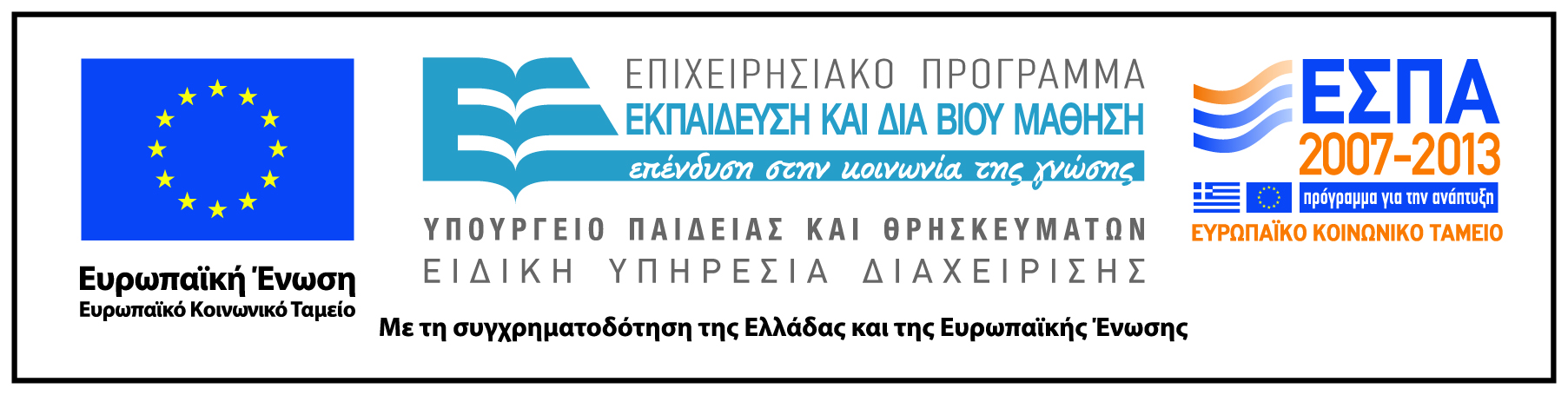